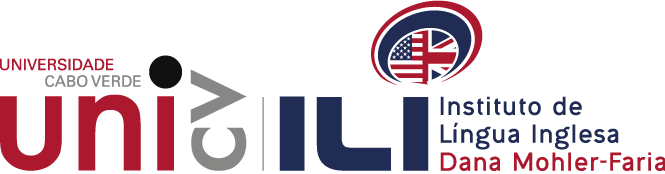 April 2018
Teacher: Fábio Teixeira Varela
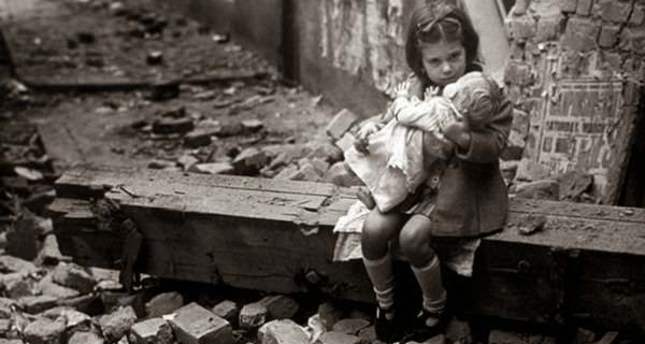 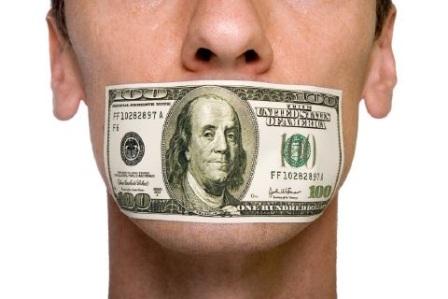